HONG KONG BNO DROP-IN SESSION 13 JULY 2022
Crime and community safety
歡迎/WELCOME
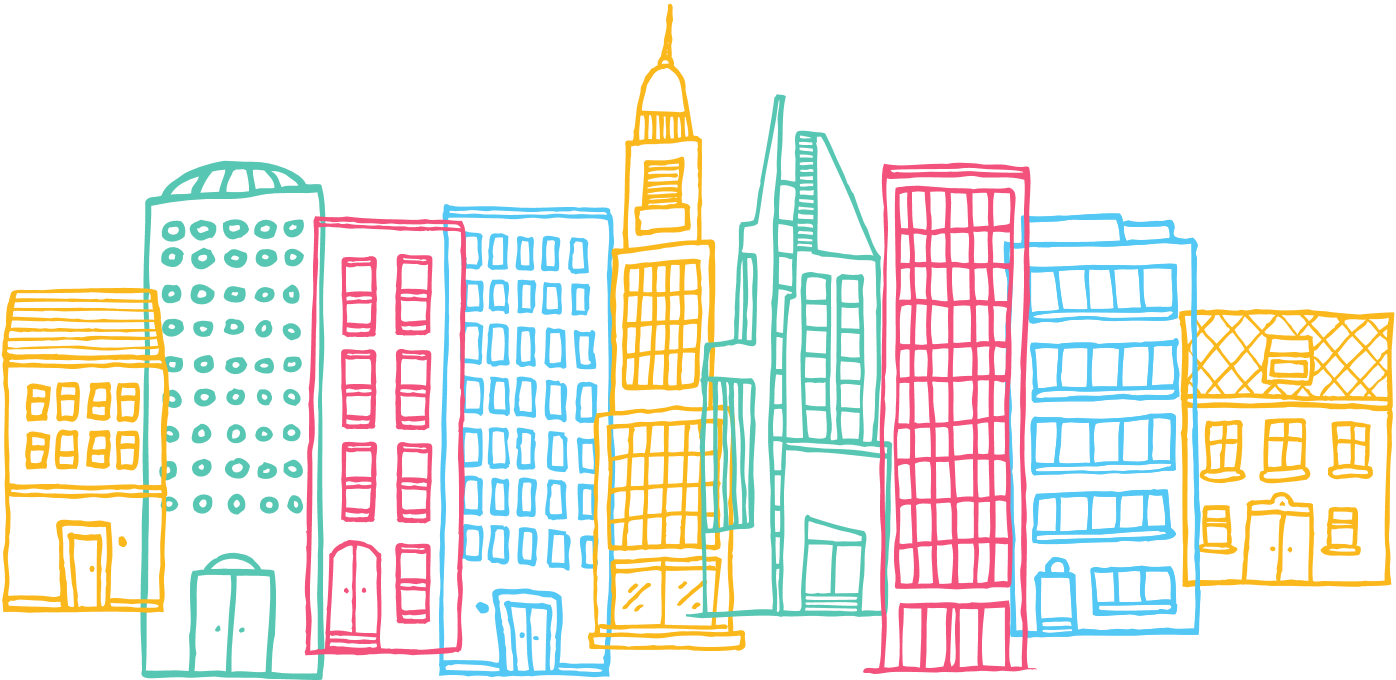 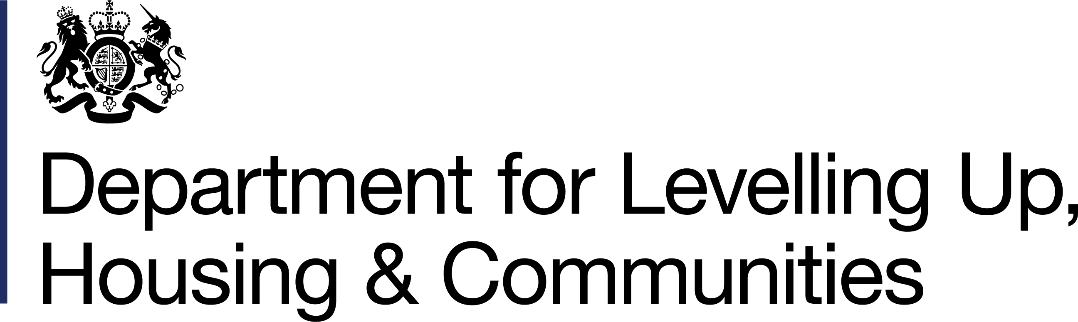 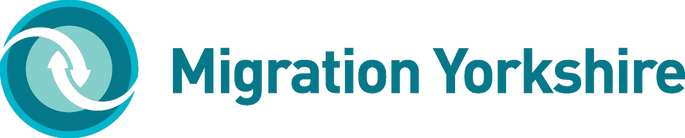 Rules for today
We are recording this event, but we will only record the presentation part
Participants (audience members) and Q&A session will not be recorded
Cantonese interpreter is available
Camera can be on/off, but please keep microphones off when not speaking
In-meeting chat is open for your messages in either Cantonese or English 
Please don’t take photos or screenshots
PowerPoint slides and recording will be available on our Hong Kong Hub (please allow a week) but can also be requested from HK@migrationyorkshire.org.uk
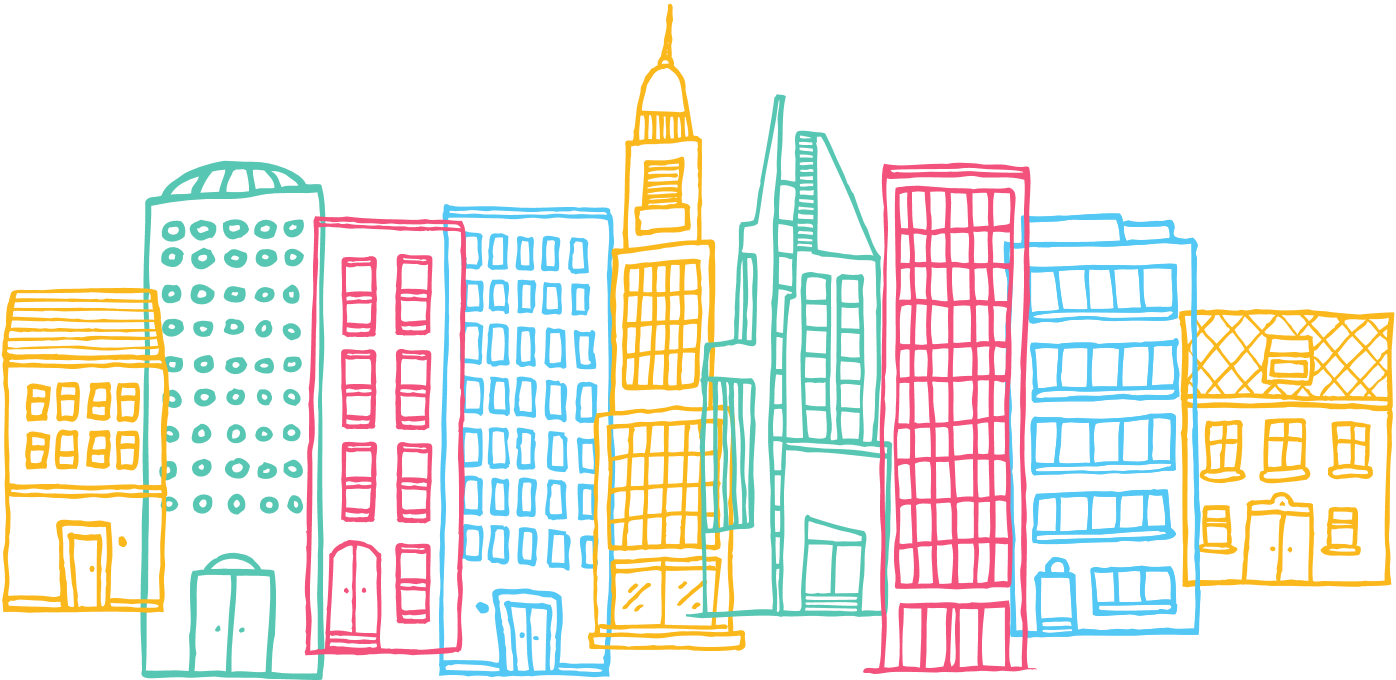 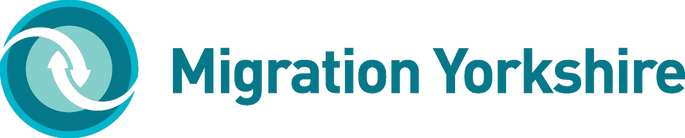 What will we cover today?
Role of Police Community Support Officers (PCSO)
Crime information in your area
Useful resources
Crime and safety surveys
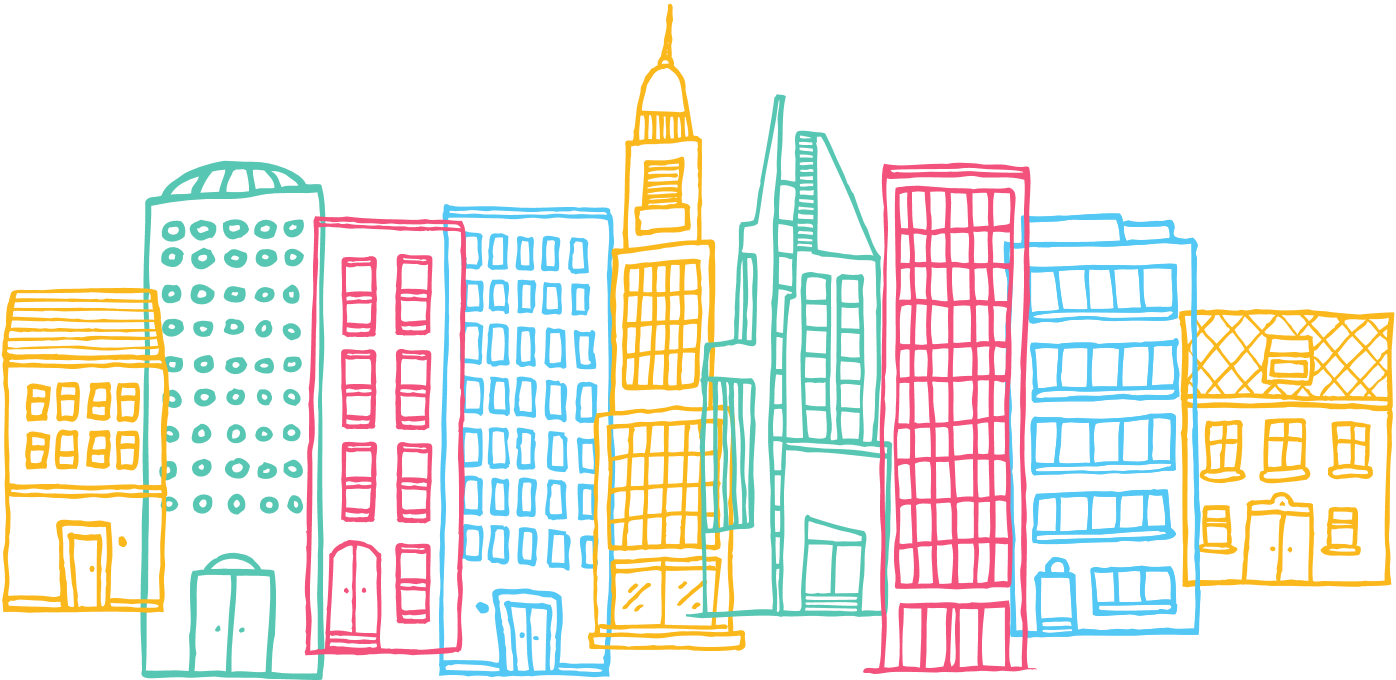 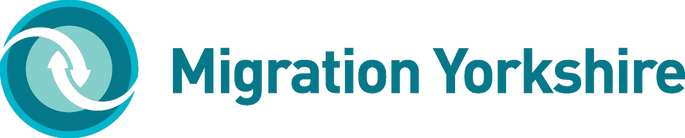 What is the role of a PCSO?
Police Community Support Officers (PCSOs) work within the community and were introduced to increase a police presence on the streets. 

The role of a PCSO is varied but will primarily involve interaction with the public and assisting police officers at scenes of crimes and incidents.

PCSOs play a vital role in the community as many people feel more comfortable talking to a PCSOs rather than police officers and they can offer crime prevention advice and play an important role in preventing anti-social behaviour.

PCSOs do not have the same powers as police officers but depending on which force they work in there are various powers that can be given to them, dealing with offences such as parking, littering and confiscation of alcohol, amongst others.

Questions | West Yorkshire Police
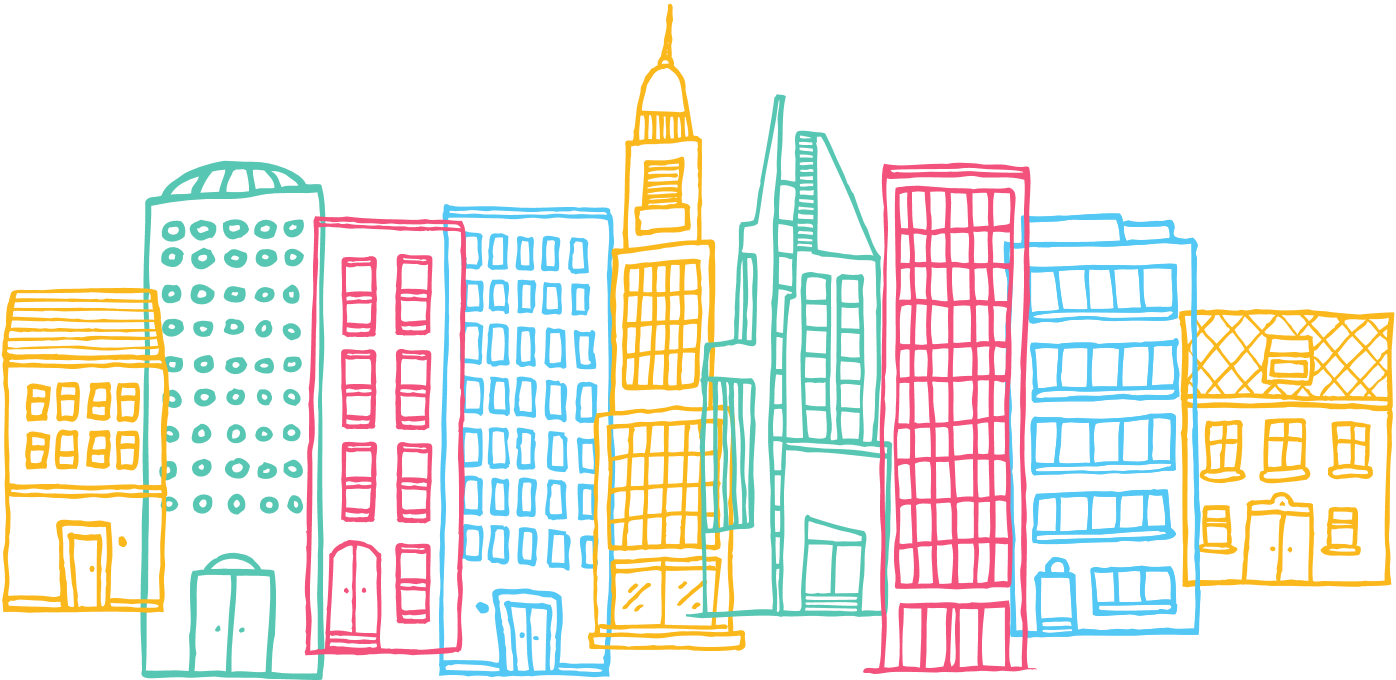 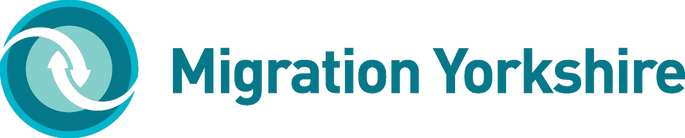 In local area
Online Crime Mapping
Use any area or postcode to review its crime data, this map is populated with data submitted by local forces. 
Leeds West | Police.uk (www.police.uk)

"My Neighbourhood"
My neighbourhood | West Yorkshire Police
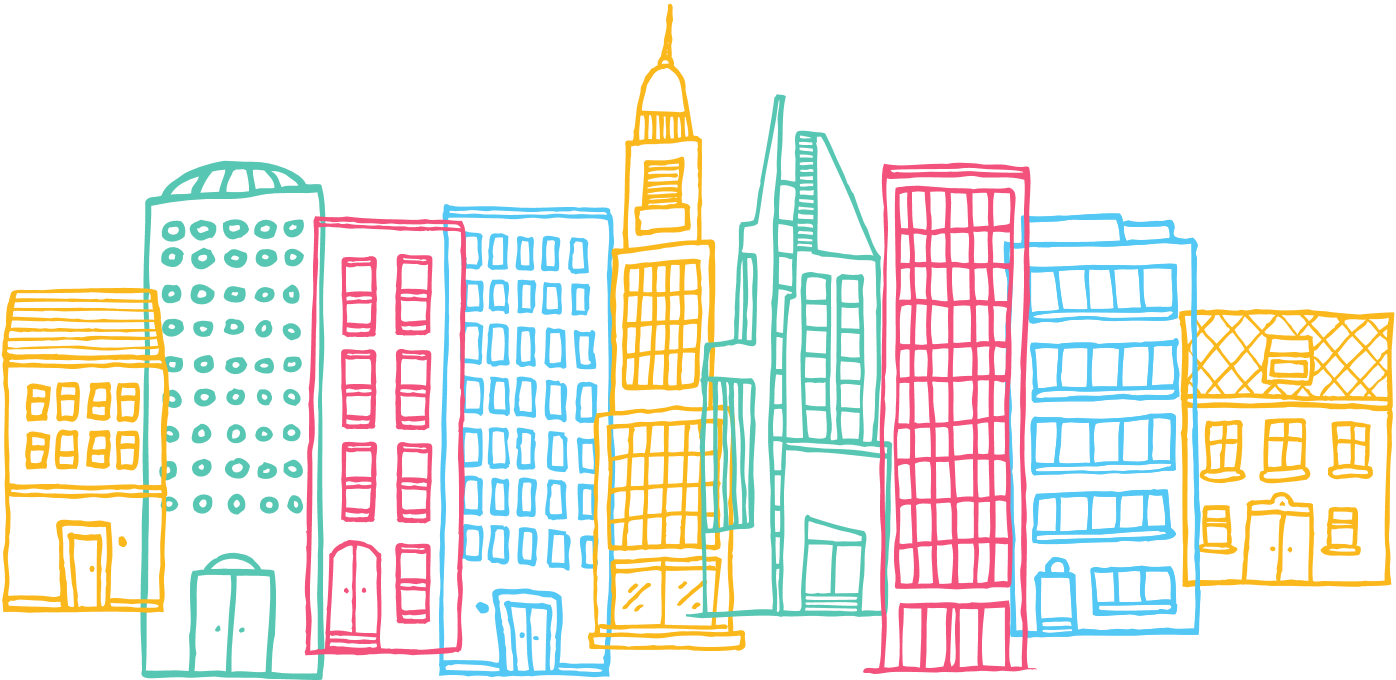 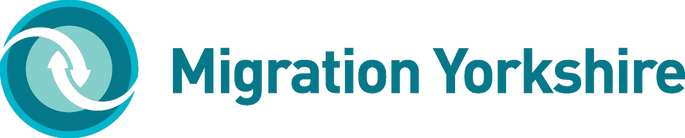 Useful Resources
"Easy Street"
Prevention materials for the campaign “Easy Street”. Easy Street is any street that criminals find inviting due to poor home security and maintenance. Easy Street Burglary Campaign 2021 | West Yorkshire Police
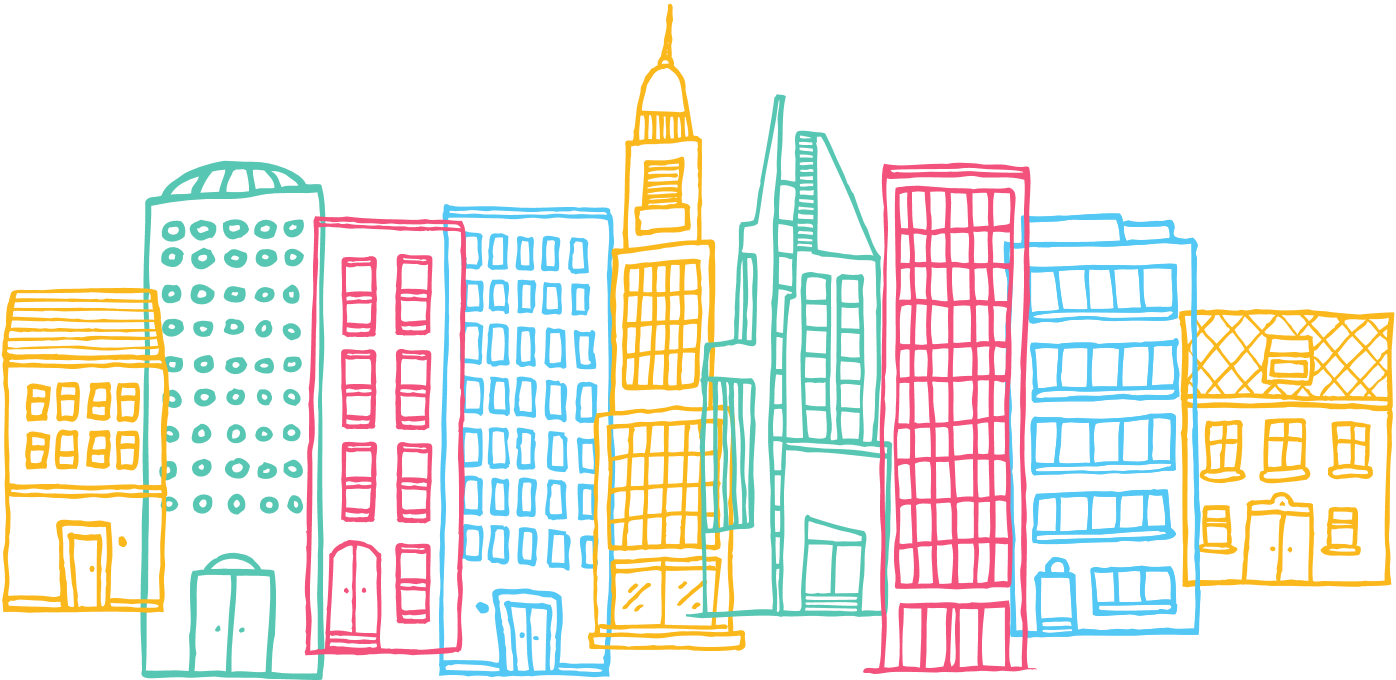 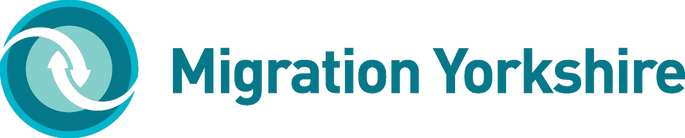 Crime and safety surveys
Making your views heard
Surveys Making ‘Your Views’ Count on Crime and Safety - West Yorkshire Combined Authority (westyorks-ca.gov.uk)
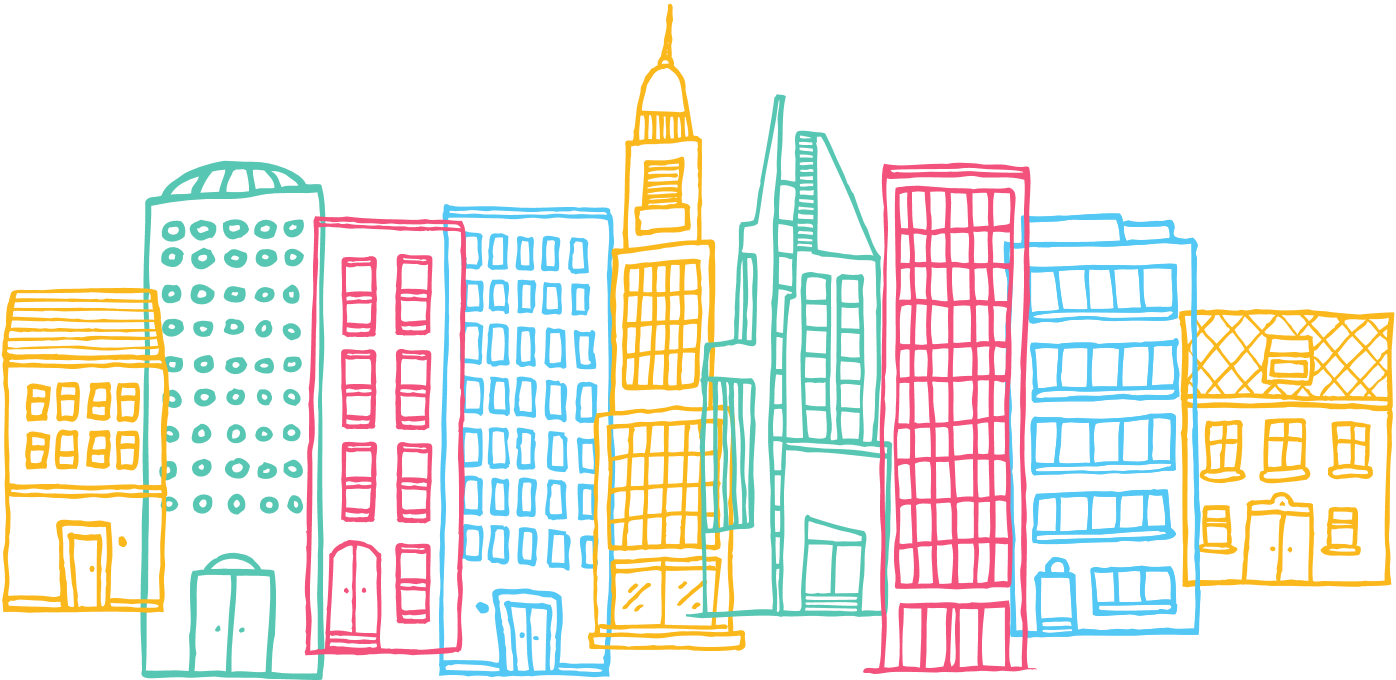 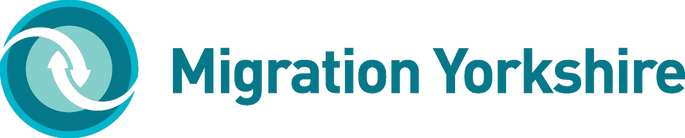 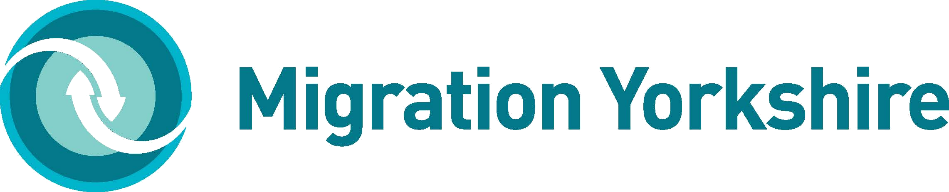 多謝你花時間畀我哋/Thank you!
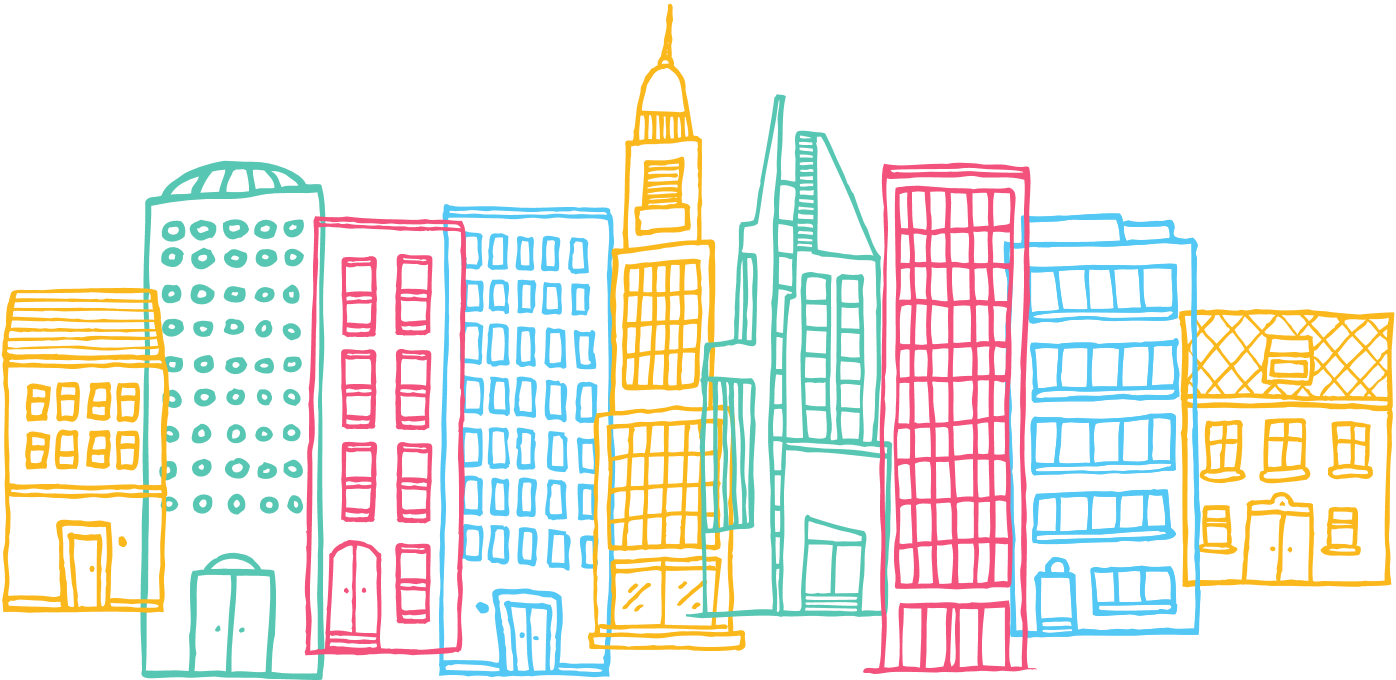